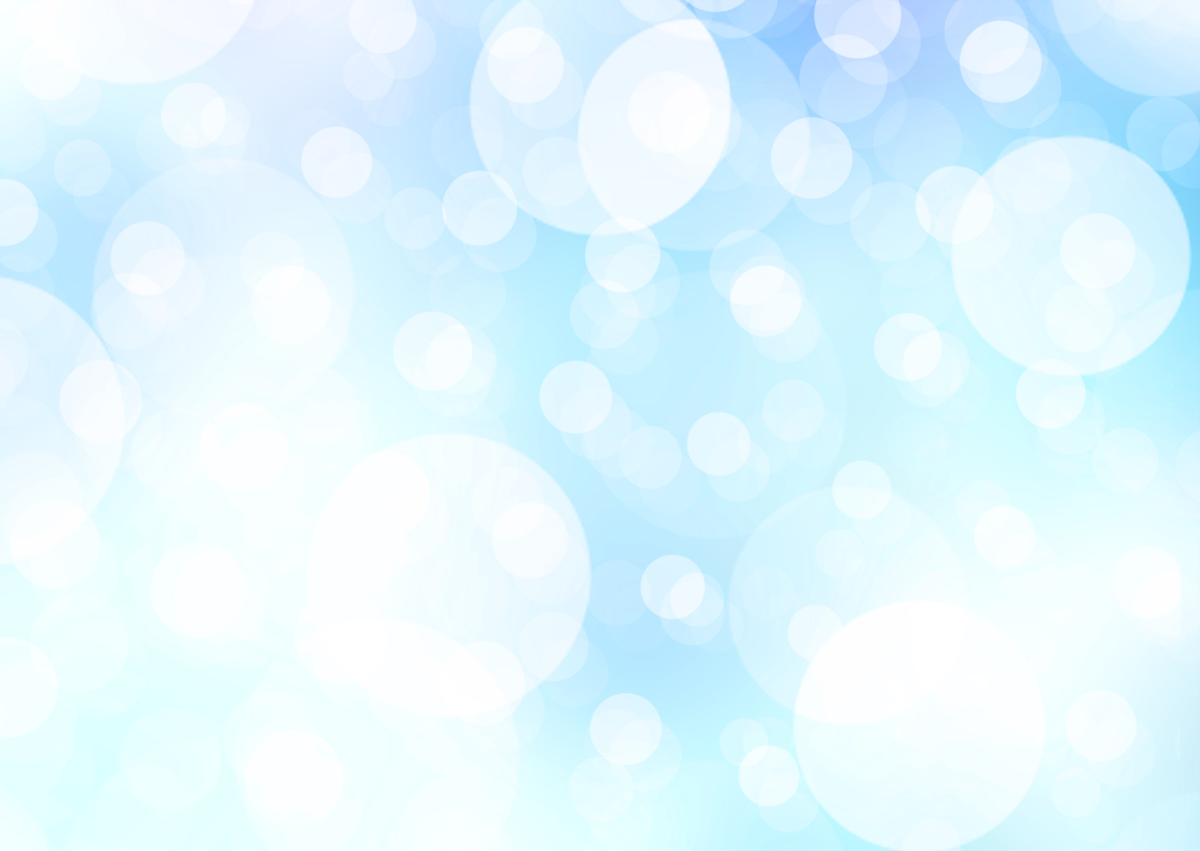 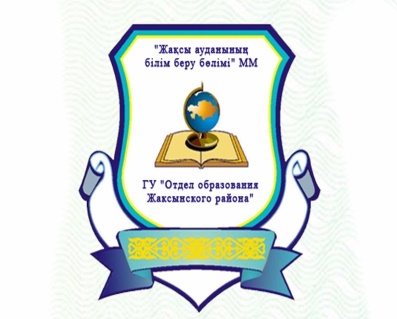 Жақсы ауданының
  гуманитарлық және жаратылыстану-математика пәндері мұғалімдерінің қауымдастығының жұмысы
Мұғалімдер қауымдастығының құрамында:

Гуманитарлық бағыты бойынша -  144 мұғалім
Жаратылыстану-математика бағыты – 97 мұғалім
2
Міндеттері:
Қауымдастық мүшелеріне ақпараттық, кеңестік және ұйымдастырушылық көмек көрсетеді;
 - электрондық және баспа басылымдарында және ақпараттық желілерде ақпараттық қызметті жүзеге асыру;
 - әр түрлі пәндер бойынша шығармашылық және белсенді мұғалімдердің бастамаларын қолдау;
 - әртүрлі педагогикалық іс-шараларда үздік пән мұғалімдерінің тәжірибесін тарату; 
- Жас оқытушылар қауымдастығына әдістемелік көмек және қолдау көрсету.
3
Аудандық семинарлар
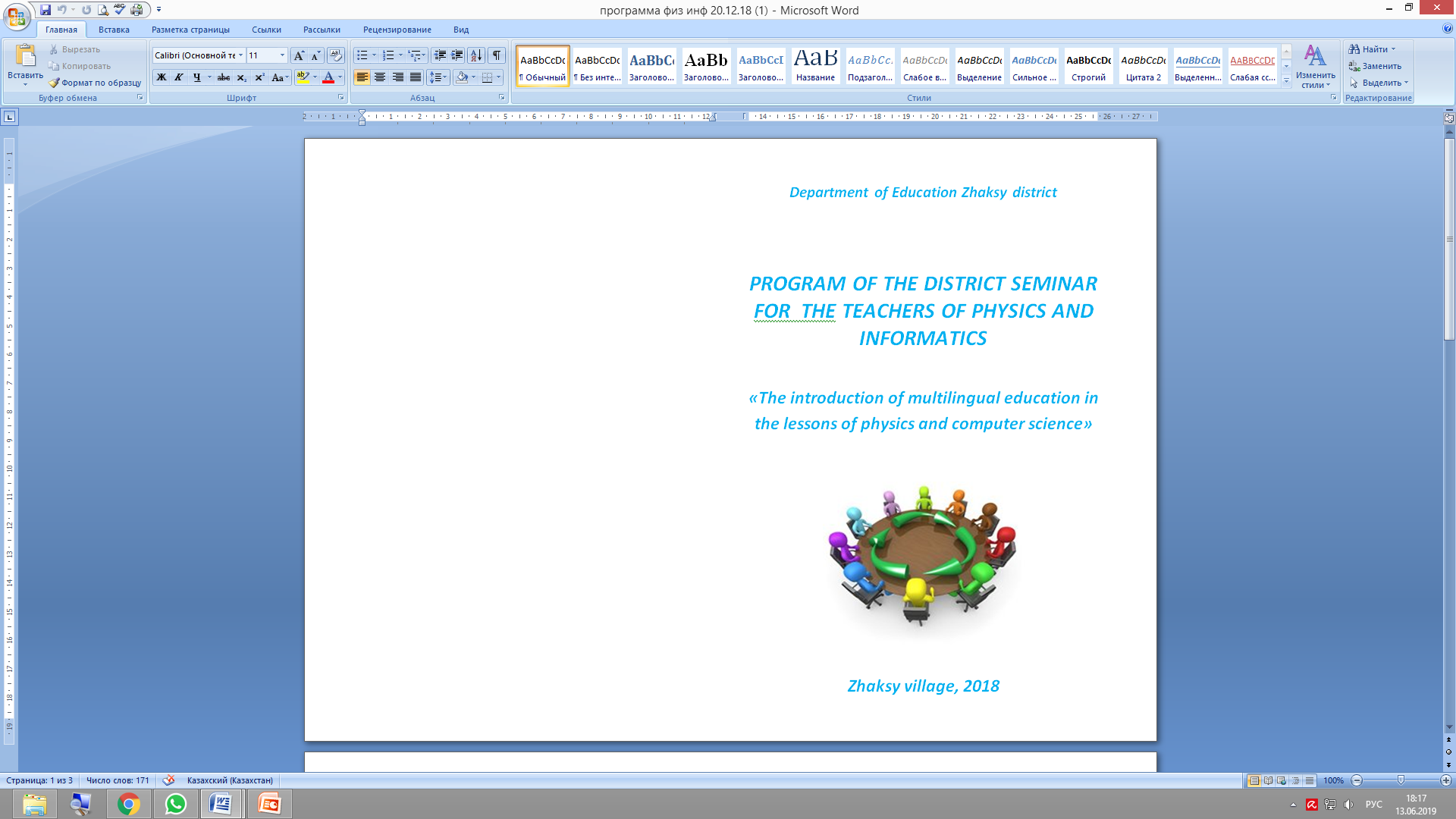 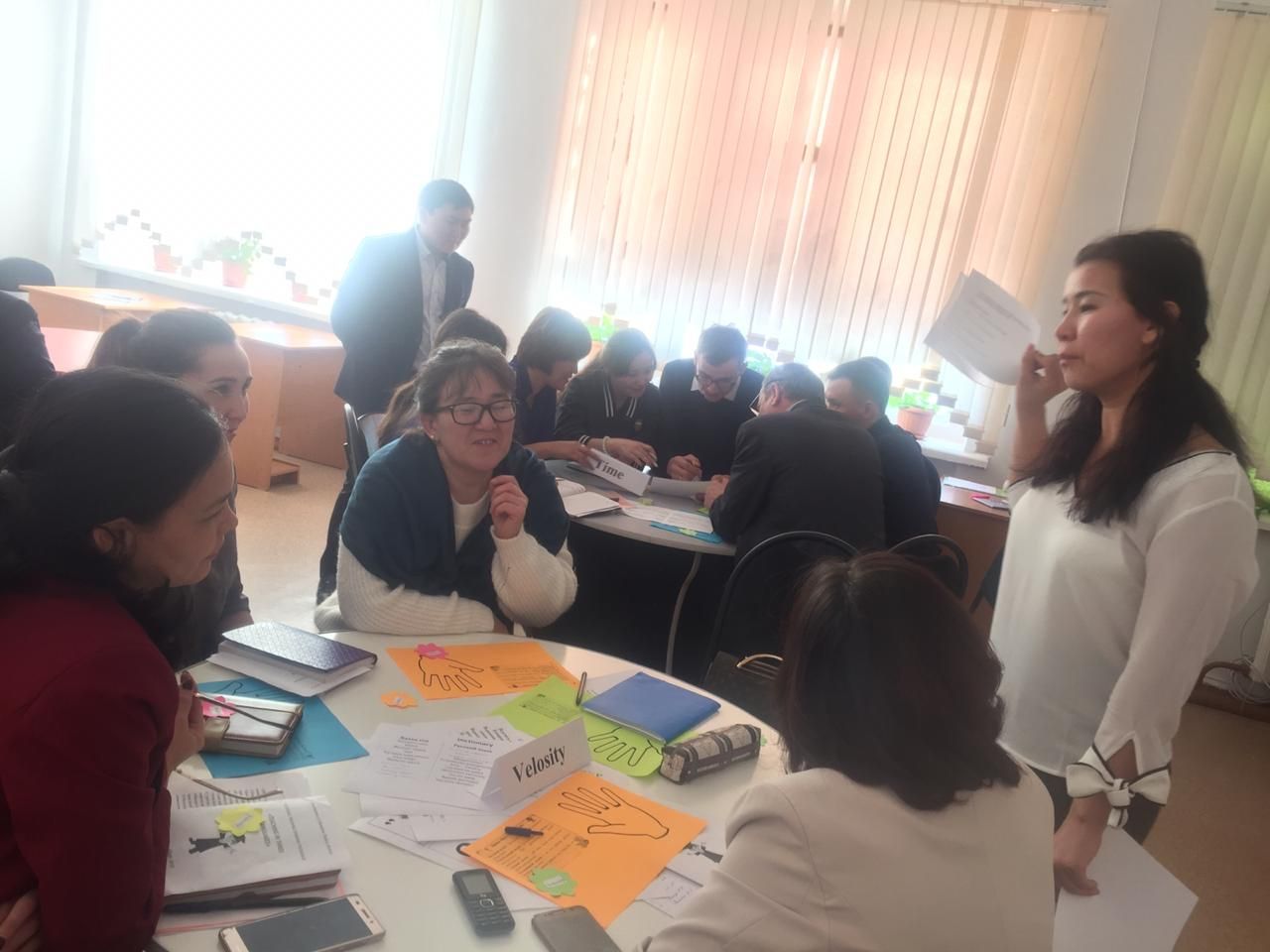 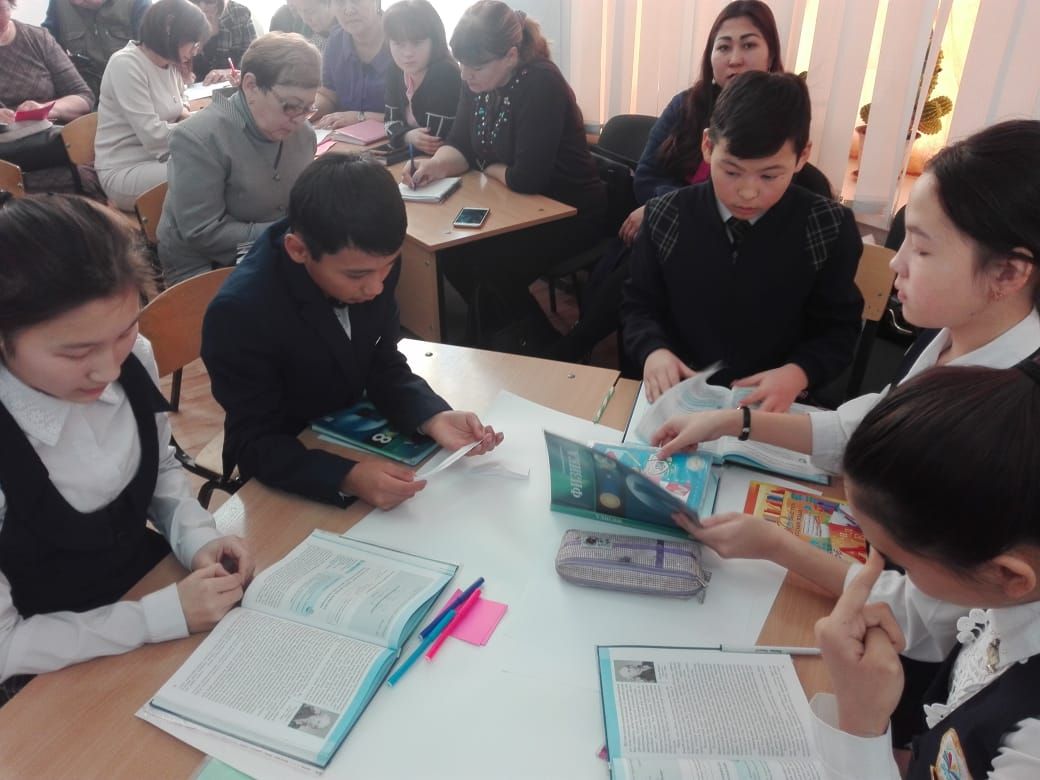 4
Жаратылыстану-математика пәндерінің 
білім сапасы
5
.
Гуманитарлық бағытының тақырыбы:

«Мұғалімнің кәсіби шеберлігін жетілдіру арқылы оқыту мен оқудағы оқушылардың тұлғалық құзіреттілігін дамыту»
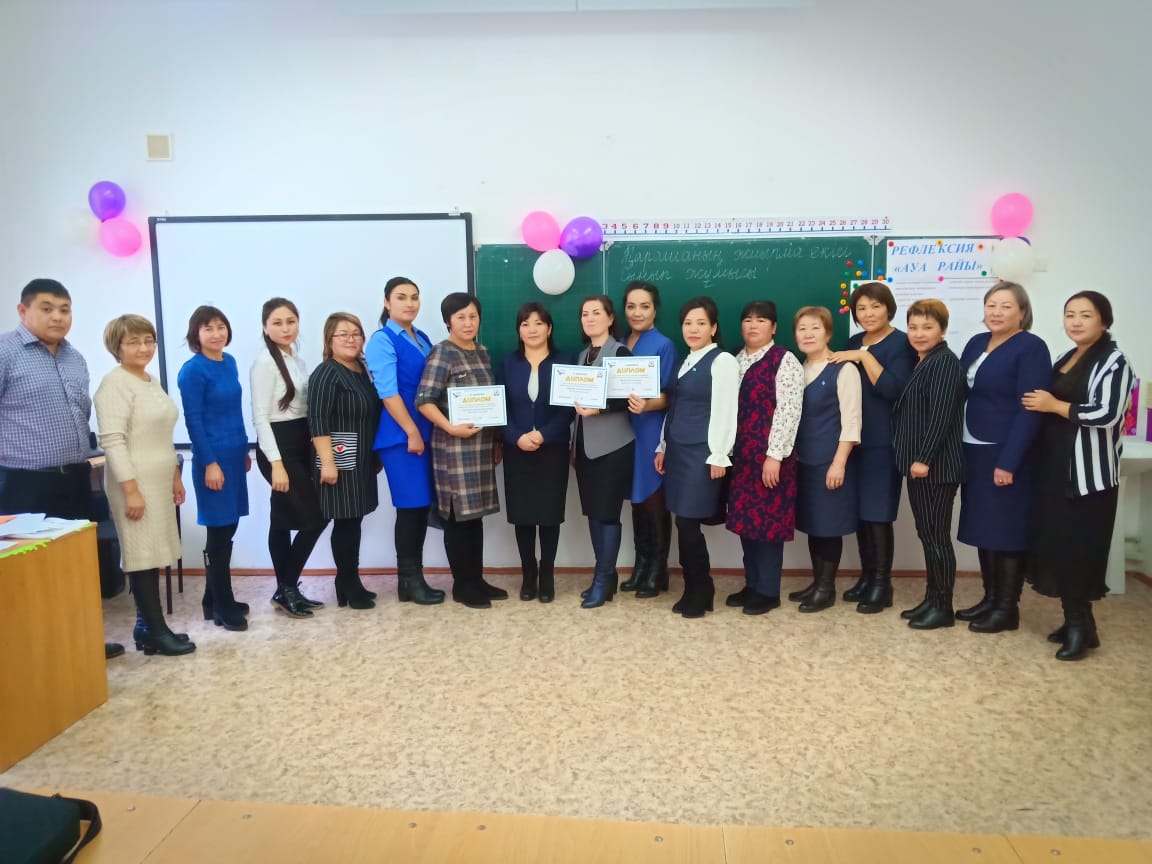 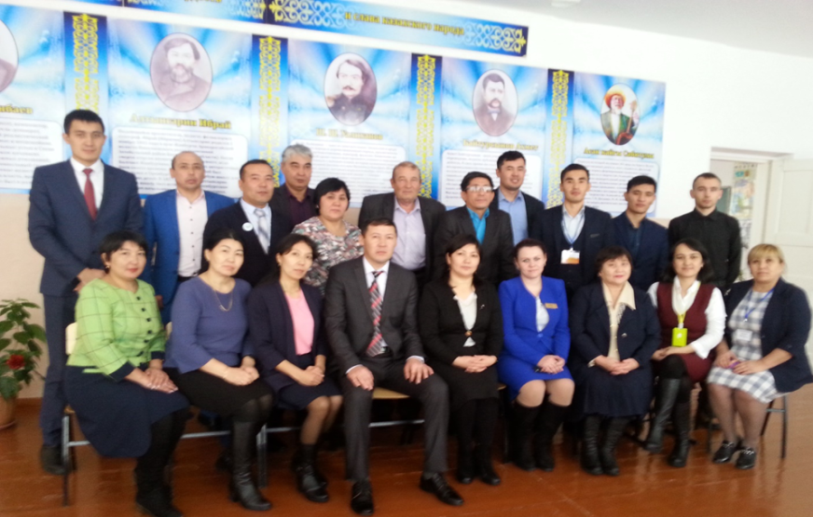 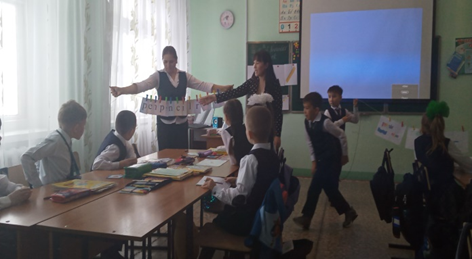 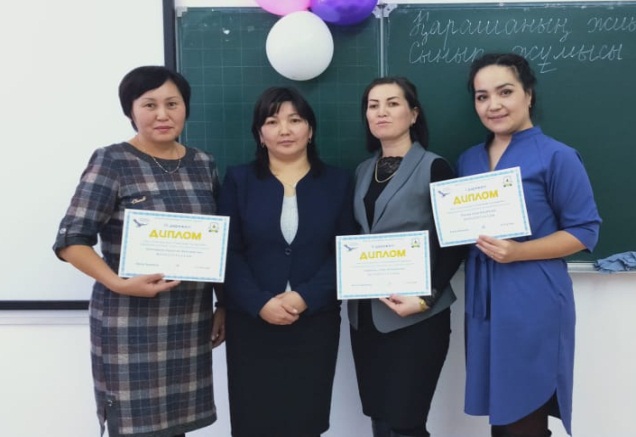 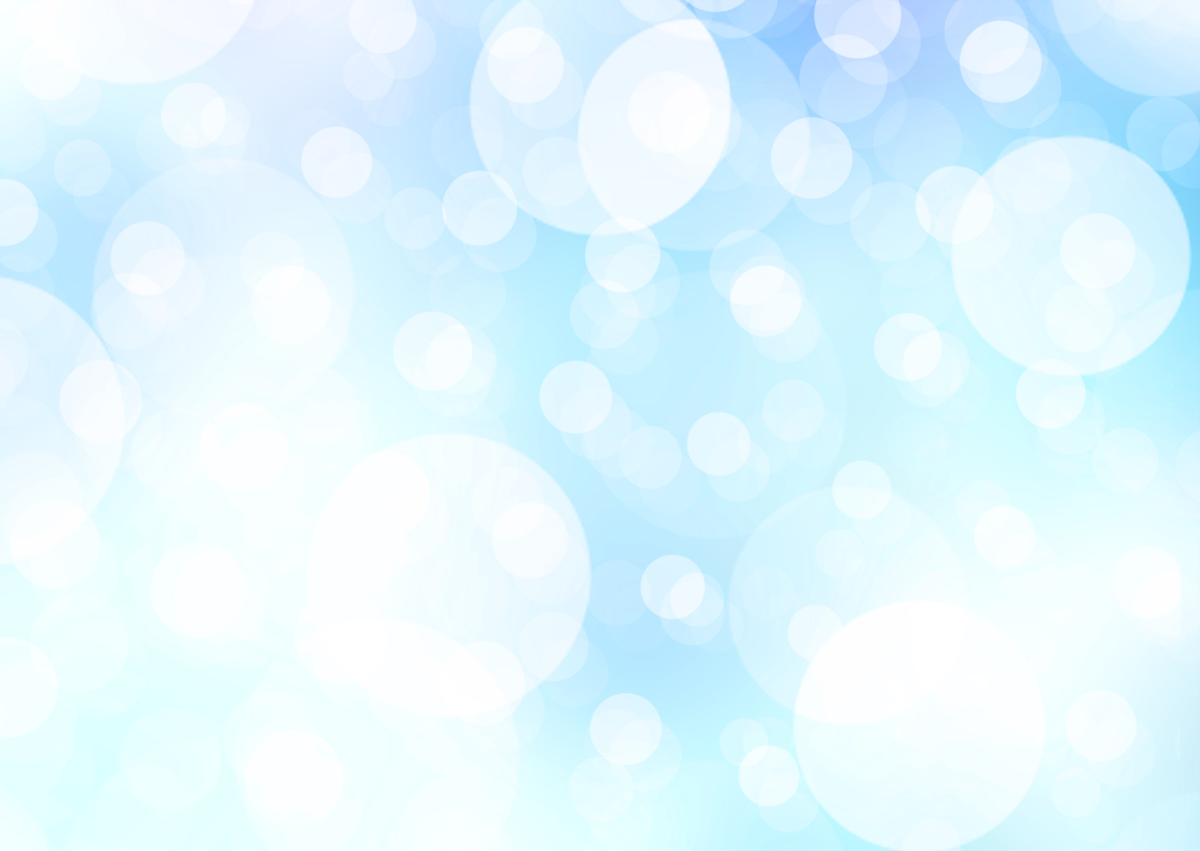 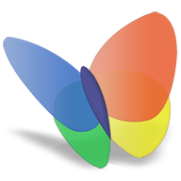 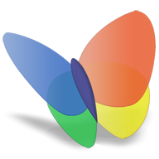 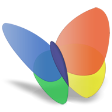 Назарларыңыз үшін рахмет!
7